A hegyhátsáli mérőhelyen a heti rendszerességű mintavételek 1993. március 2-án kezdődtek. 10 és 115 méter között, négy szinten folyik a szén-dioxid koncentráció és az alapvető meteorológiai paraméterek (hőmérséklet, légnedvesség, szélsebesség) folyamatos mérése
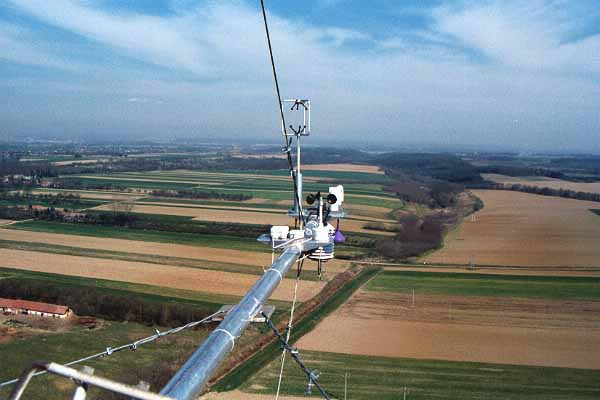 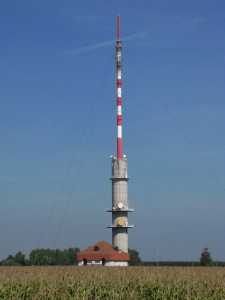 Hegyhátsál
Coordinates: 46°57’N, 16°39’E
Height: 117 m.
Base level: 248 m
Country: Hungary
InGOS observations: CO2, N2O, CH4, SF6, 14C
Magyarország - Hegyhátsál mérőállomás
2017. havi átlagos érték
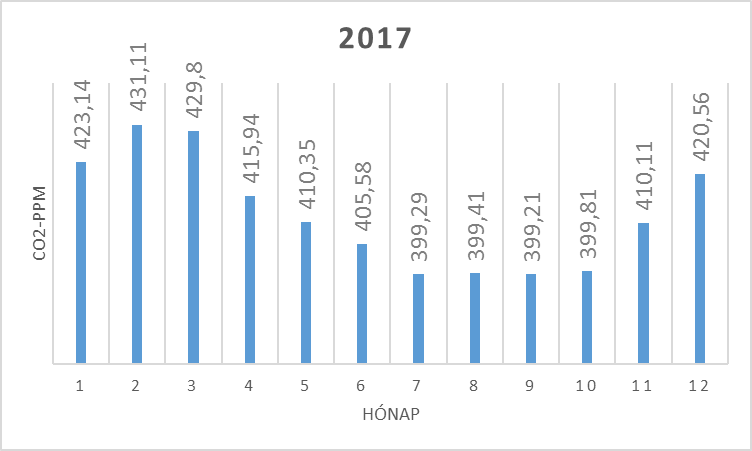 Hegyhátsál szén-dioxid koncentráció alakulása